Chapter 3 Lesson 2
What Are Physical Changes in Matter?
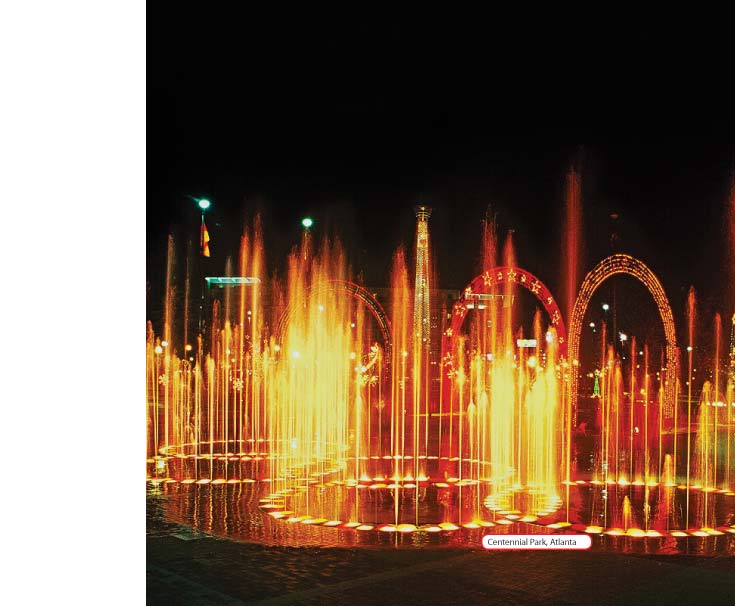 Vocabulary Preview
States of Matter
3 States of Matter
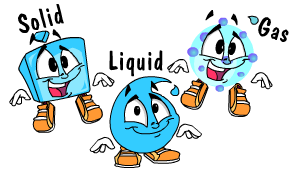 States of Matter
A change of state:  occurs when a substance changes from one state to another. 
Each change of state has its own name.
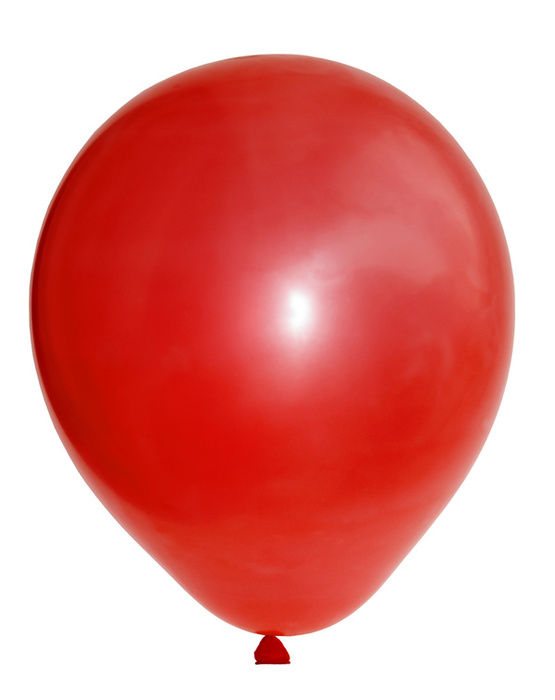 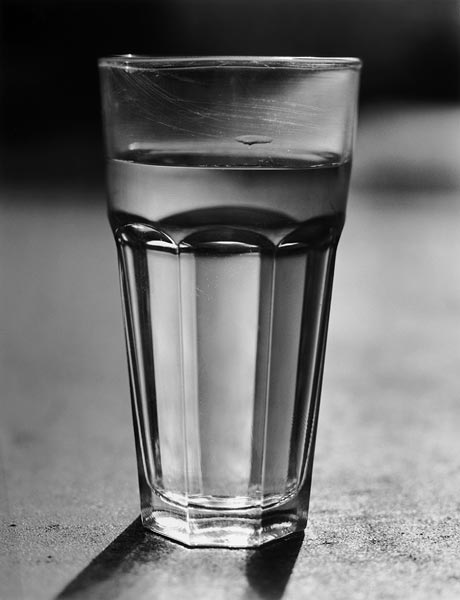 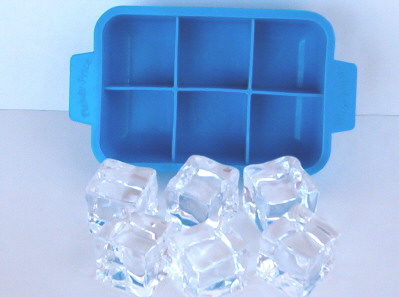 Solid to Liquid
If a solid is heated enough, it will turn into a liquid. This is known as melting.
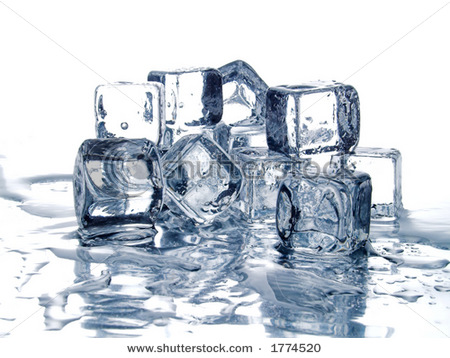 Liquid to Solid
If a liquid is cooled enough, it will turn into a solid, which is called freezing.
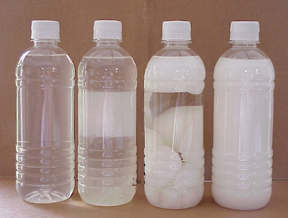 Liquid
If a liquid is heated enough, it will turn into a gas. The liquid is now boiling.
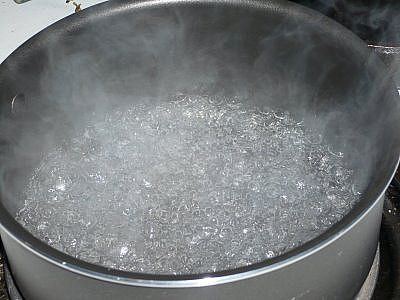 Gas to Liquid
If  a gas cools, it will turn into a liquid. That gas is now condensing.
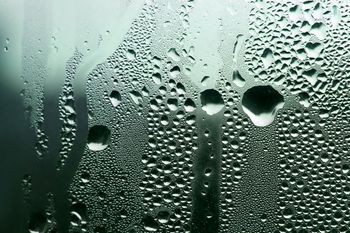 States of Matter
Physical Changes
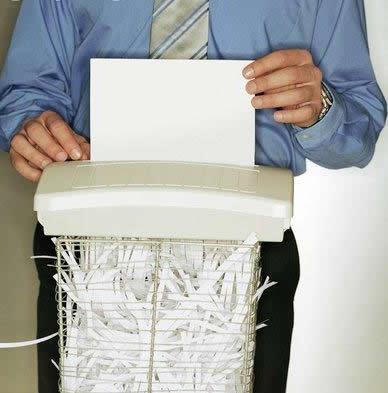 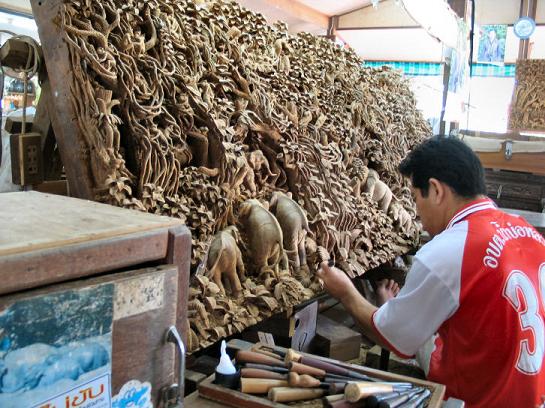 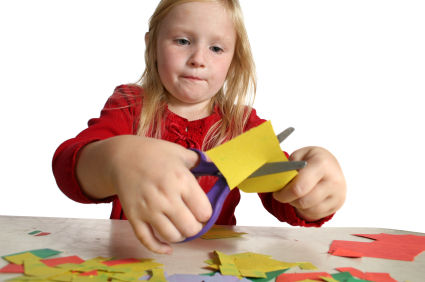 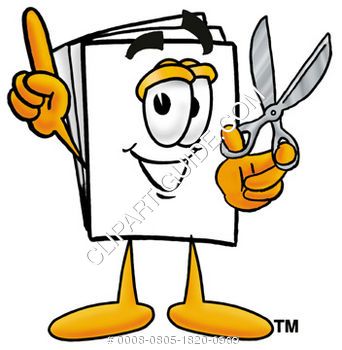 P                     Physical Changes
Physical Changes
The chain saw makes lots and lots of wood chips. 
They’re small, but they’re still wood. 
Since wood is not being changed into another substance, the change is a physical change.
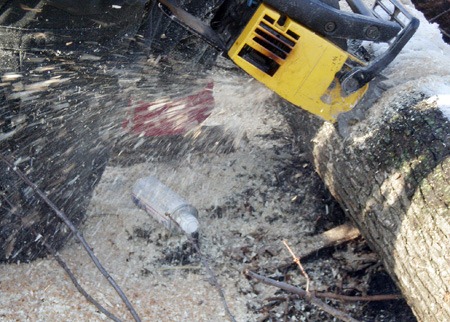 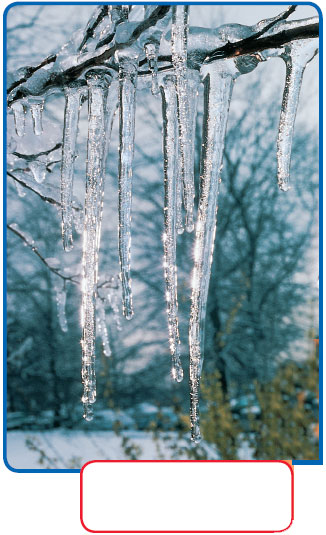 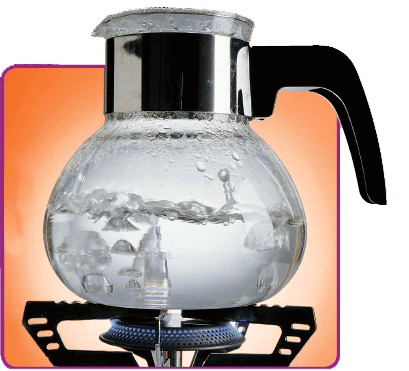 The water is boiling into water vapor, a gas you cannot see. Water and water vapor are two forms of the same thing
Both of these photos show changes of state. A change of state is a physical change.
Mixtures
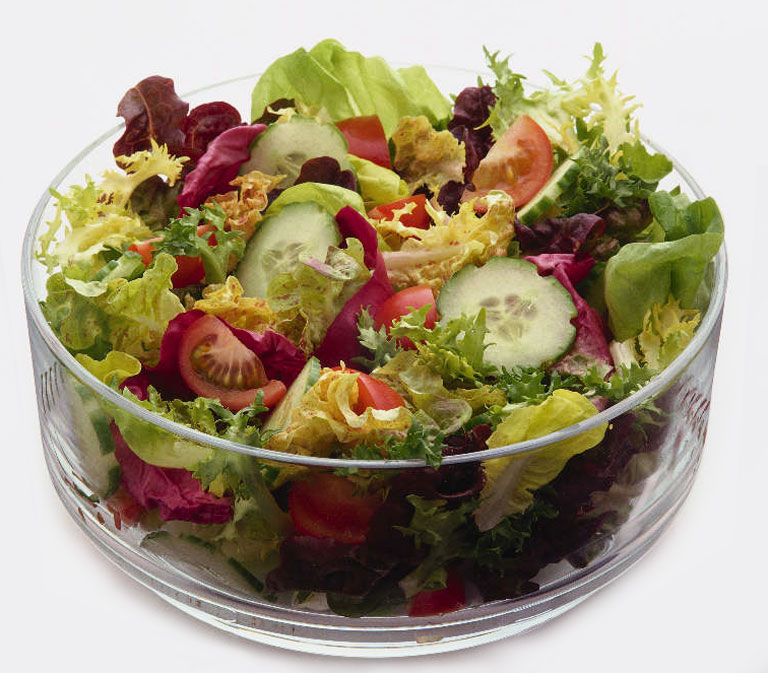 Do you like salad? Salad is a mixture. 
A mixture is two or more substances that are combined without being changed. 
The substances in a mixture aren’t permanently combined, and their properties don’t change. 
They can be separated  from each other again. 
Ex: How many of you take onions out of your salad?
Mixtures
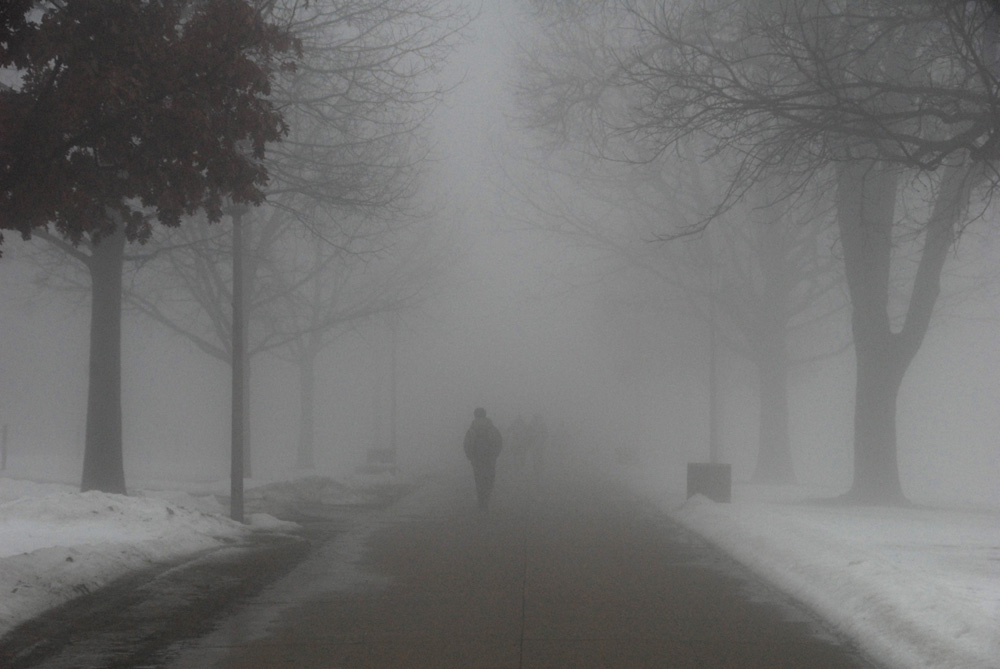 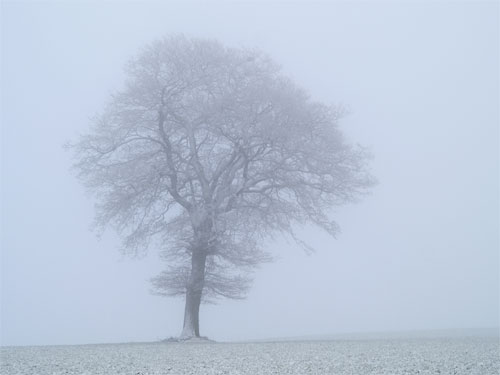 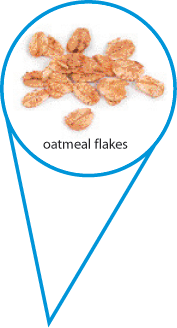 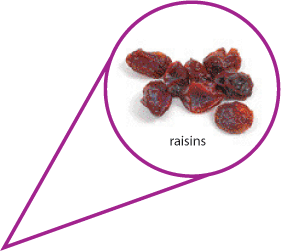 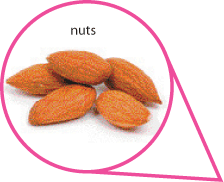 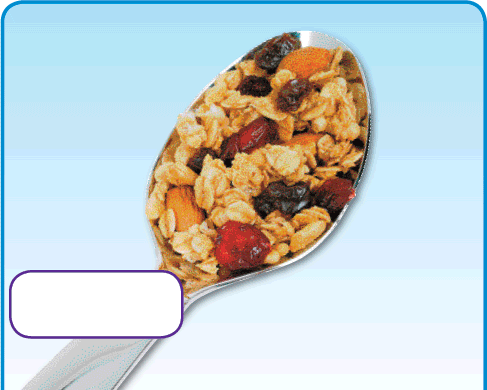 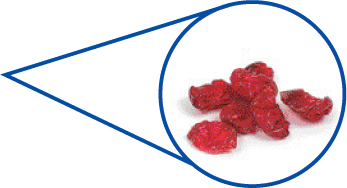 Dried Cranberries
Granola
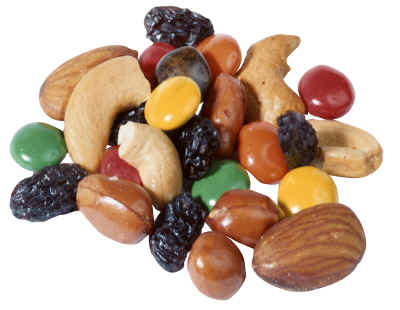 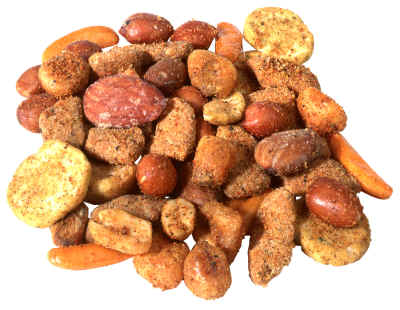 Mixtures
Mixtures
First, larger rocks and particles are screened from the mixture. Only the smaller particles can pass through the holes. 
Next, a magnet draws out the iron bits. Then water is added to the remained mixture. The wet dust, dirt, and salt are poured through a filter. Water and salt pass through. 
Finally, the salty water is heated. The water boils away leaving salt only . 
All the substances in the mixture are separated. 
Being in the mixture didn’t change them.
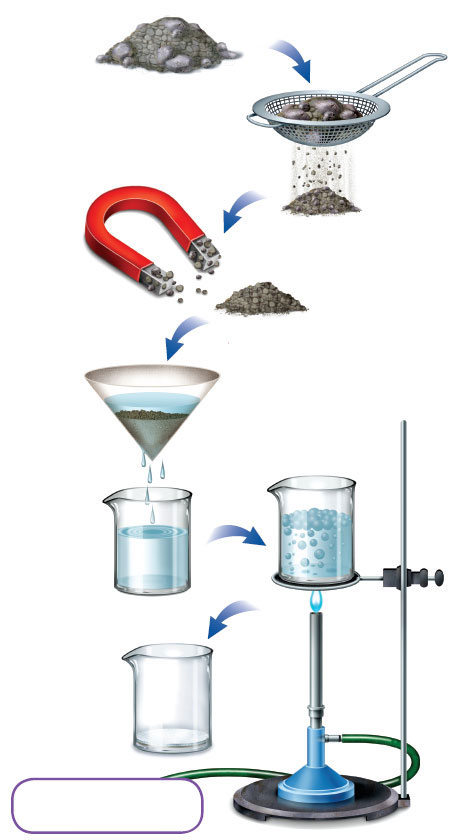 The mixture begins as a pile of rocks, dust, dirt, salt, and bits of iron. The rocks are screened out first.
Mixtures
A magnet takes away bits of iron.
Water is added. Then the filter removes dust and dirt.
The salt water is heated
The water is boiled away. Only salt is left behind.